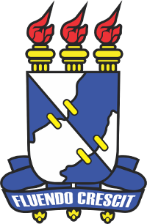 UNIVERSIDADE FEDERAL DE  SERGIPE CENTRO DE CIÊNCIAS BIOLÓGICAS E DA SAÚDEDEPARTAMENTO DE EDUCAÇÃO FÍSICA
PROMOÇÃO DE SAÚDE NA ESCOLA POR MEIO DA DINAMIZAÇÃO DA SALA DE AULA


Proposição e acompanhamento das atividades
Josefa Graziele Santos Santana
Orientador: Danilo Rodrigues Pereira da Silva
INTRODUÇÃO
Recomendações  de atividade física para crianças: Pelo menos 60 minutos/diários de Atividades Físicas moderadas a vigorosas                                  WHO (2010)

        Atividade Física                               Comportamento Sedentário

No Brasil, 64% do tempo que as crianças passam na escola são despendidos em comportamento sedentários
da Costa et al (2017)
INTRODUÇÃO
Objetivos
Dinamizar o ambiente de sala de aula;
Aumentar os níveis de atividade física e redução do tempo sentando;
Melhorar o aproveitamento das aulas e melhoria do rendimento escolar.
METODOLOGIA
Uma escola da Rede Municipal de Ensino de Aracaju
  Quatro turmas do 2º ano do Ensino Fundamental
Intervenção
Avaliação Final
Avaliação Inicial
METODOLOGIA
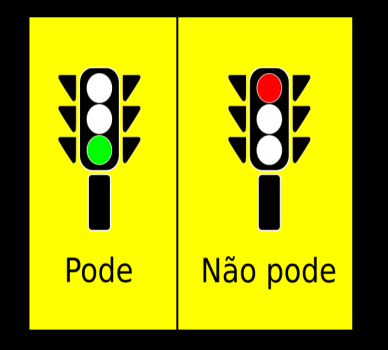 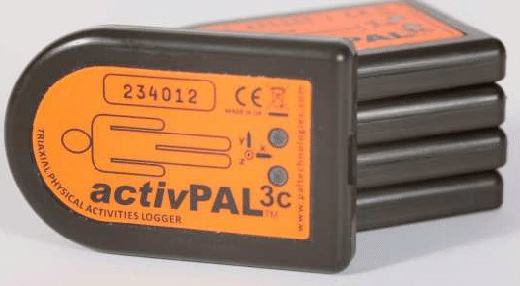 Avaliações
Antropométrica 
Níveis de atividade física 
Níveis de comportamento sedentário
Avaliação cognitiva
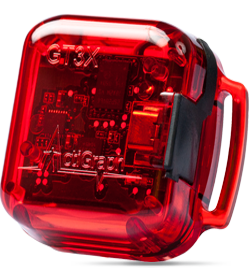 Verbruggen e Logan (2008)
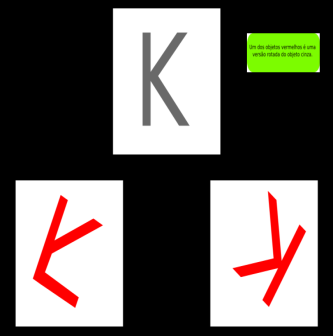 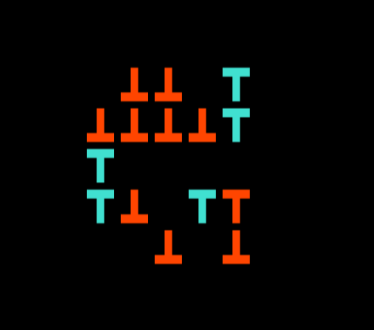 Shepard e Metzler (1971)
Treisman (1977)
METODOLOGIA
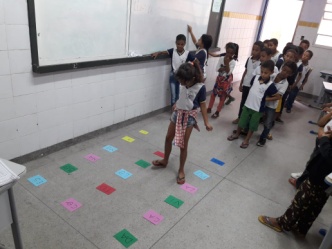 Intervenção pedagógica dinâmica
Conteúdos pedagógicos de forma dinâmica
Baú de atividades
Ficha de acompanhamento
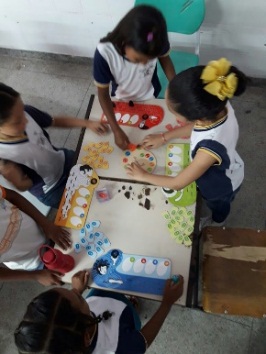 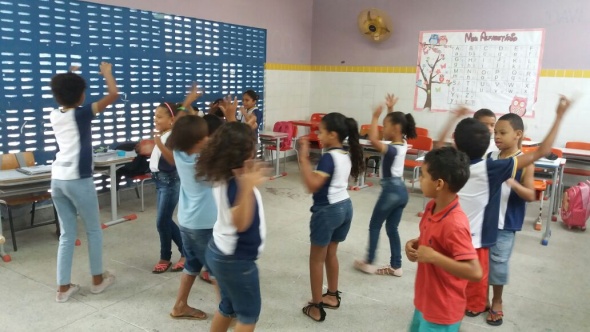 RESULTADOS
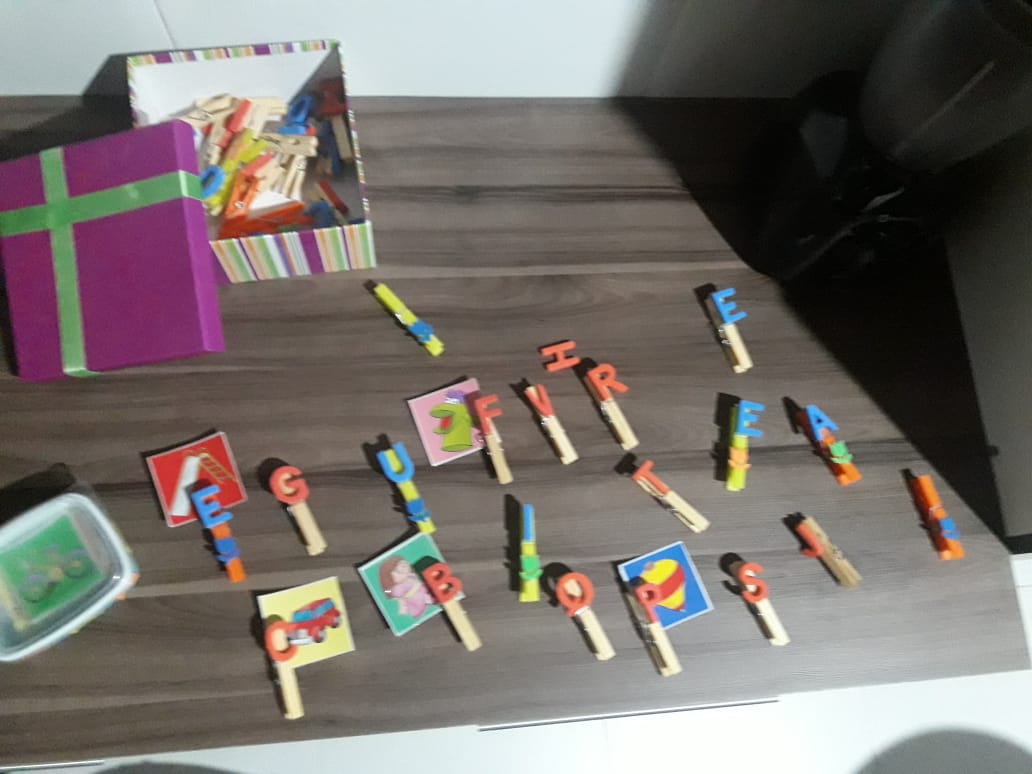 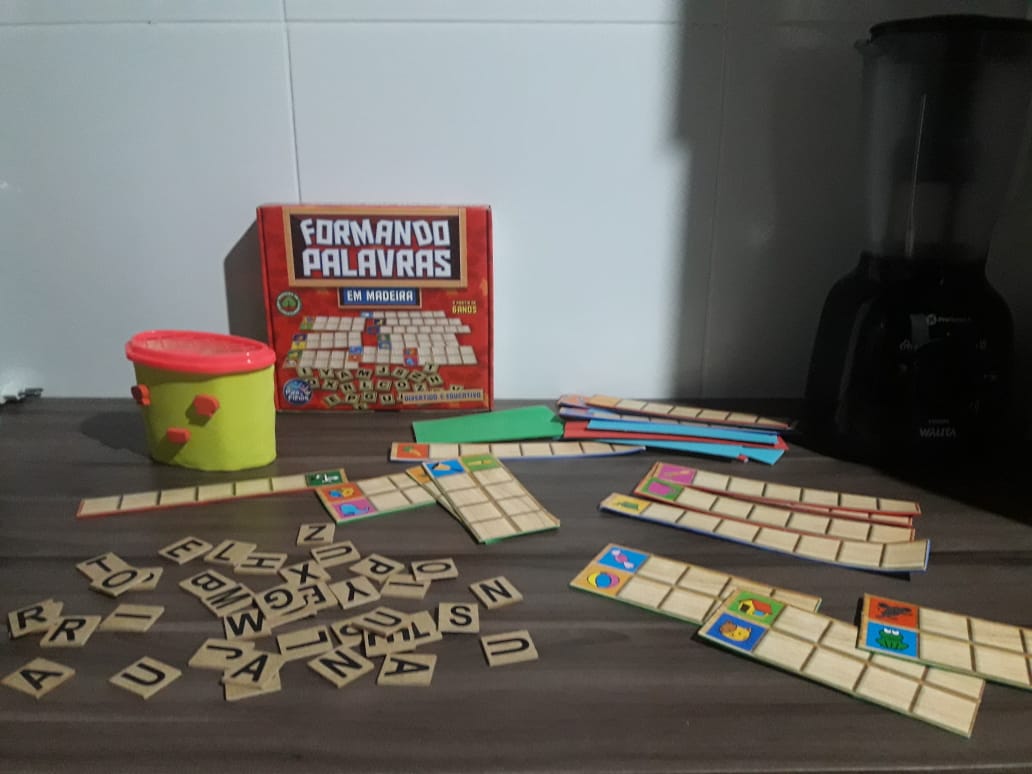 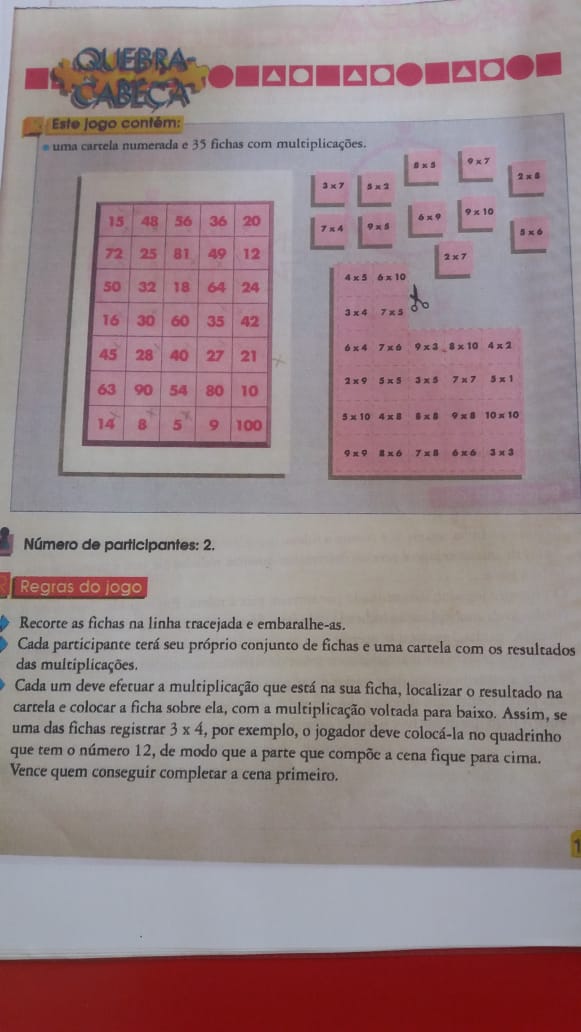 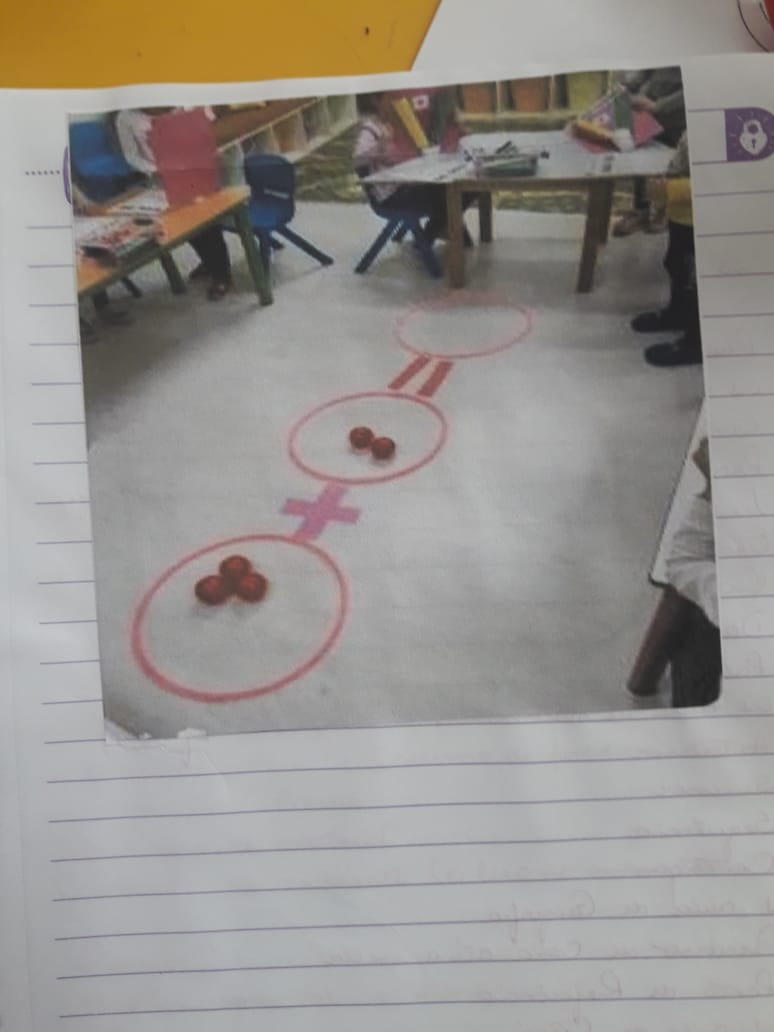 RESULTADOS
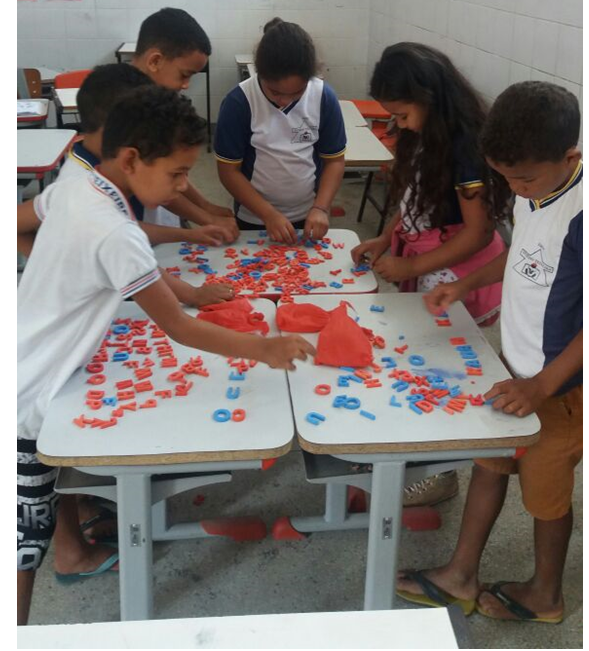 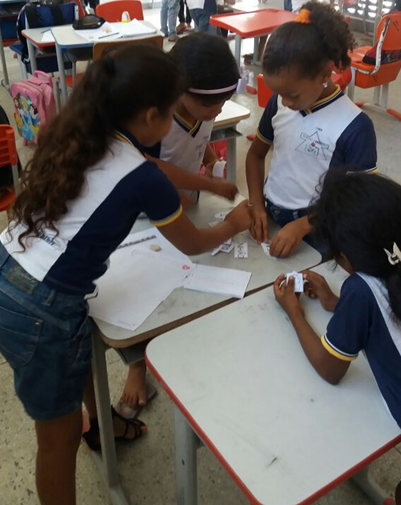 RESULTADOS
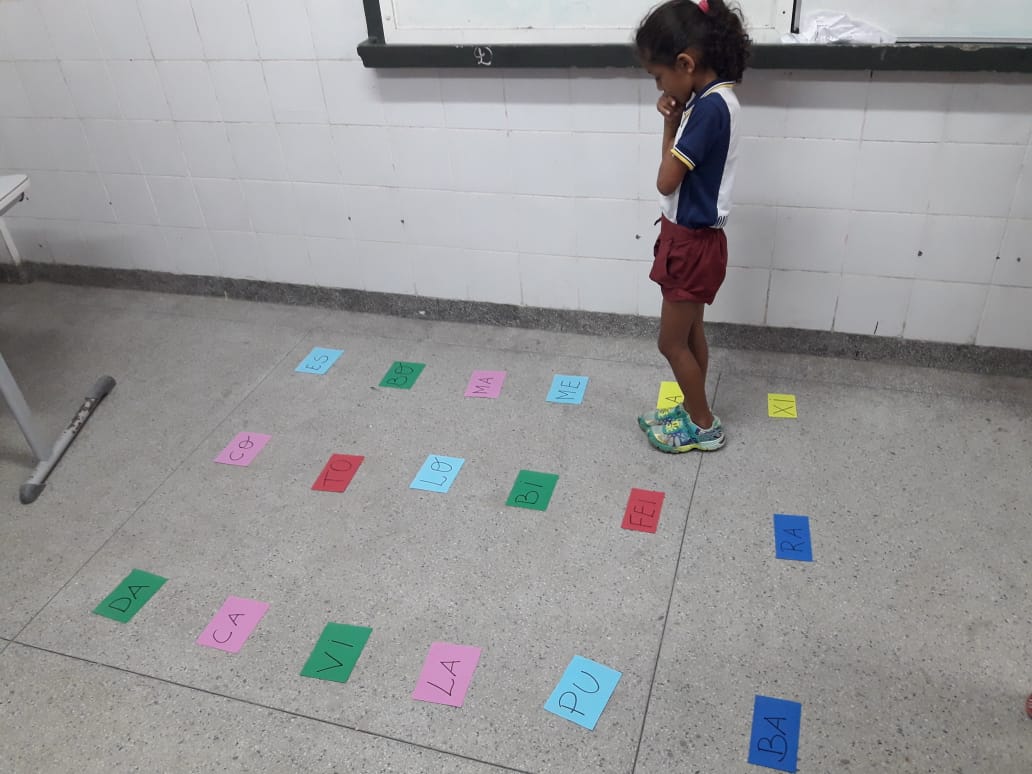 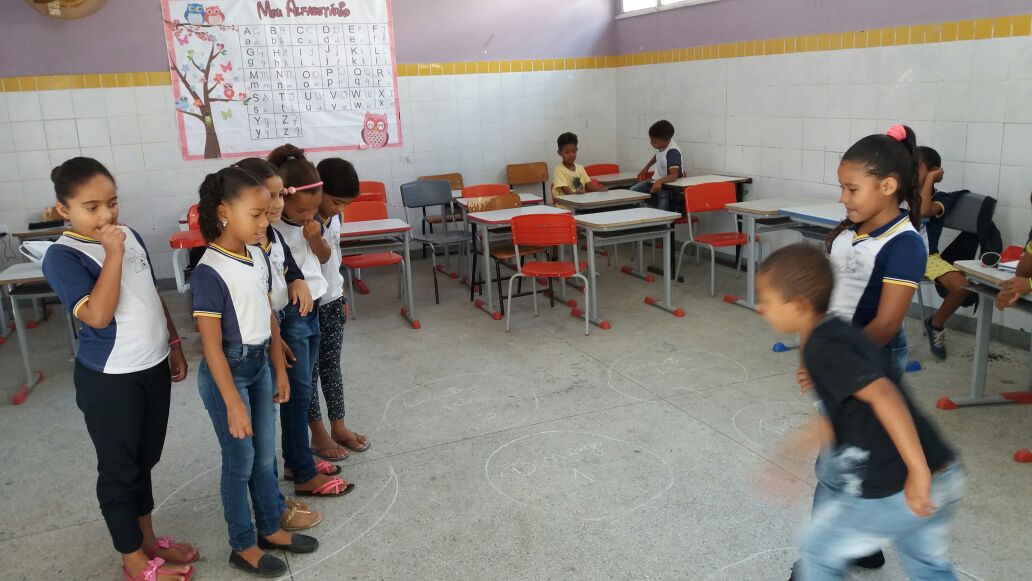 CONSIDERAÇÕES FINAIS
As atividades realizadas foram bem aceitas e atingiram o objetivo de dinamização da sala de aula;
Esperamos dar continuidade nas ações, além de expandi-las para outras turmas/escolas;
As experiências oriundas do presente projeto indicam caminhos profícuos de aplicação dos conhecimentos produzidos pela Universidade à população.